Windows Low-Level System Monitoring Data Collection
Yan Chen
Northwestern University
Outline
Overview
Motivation
System Implementation
Data Provided
Performance and Status
Conclusion
Using ETW
Robust, Lightweight, Built-in, Dynamic

Kernel Providers Used
Process, Thread
Registry
Network
File
Stackwalk
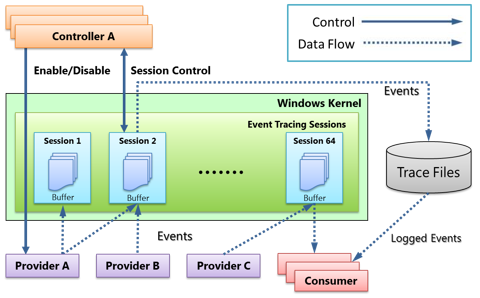 Advantages of Low-Level Windows Data
Detect APT attack behavior that are missed from 5D Windows event data:

Screen grab / remote desktop
Remote shell
Key logger
Audio recording
Status of Our Data Collection System
Windows kernel events 

API information which can be very useful for detection
Reveal characteristics of programs
Provide accurate causality data
Detect camouflaged attack
[Speaker Notes: [1] R. Sekar, Mugdha Bendre, Dinakar Dhurjati, and Pradeep Bollineni. A fast automaton-based method for detecting anomalous program behaviors. In Security and Privacy, 2001. S&P 2001. Proceedings. 2001 IEEE Symposium on Security and Privacy
[2] S. Ma, K. H. Lee, C. H. Kim, J. Rhee, X. Zhang, and D. Xu, “Accurate, Low Cost and Instrumentation-Free Security Audit Logging for Windows,” presented at the Proceedings of the 31st Annual Computer Security Applications Conference, 2015, pp. 401–410.
[3] Z. Gu, K. Pei, Q. Wang, L. Si, X. Zhang, and D. Xu, “LEAPS: Detecting Camouflaged Attacks with Statistical Learning Guided by Program Analysis,”, In Proceedings of the Annual IEEE/IFIP International Conference on Dependable Systems and Networks, pages 491–502, 2014.]
Outline
Overview
Motivation
System Implementation
Data Provided
Performance and Status
Conclusion
Previously, we used syscalls
Too low-level and cannot infer proper semantics and attack behavior
Different applications may generate the same syscall sequence
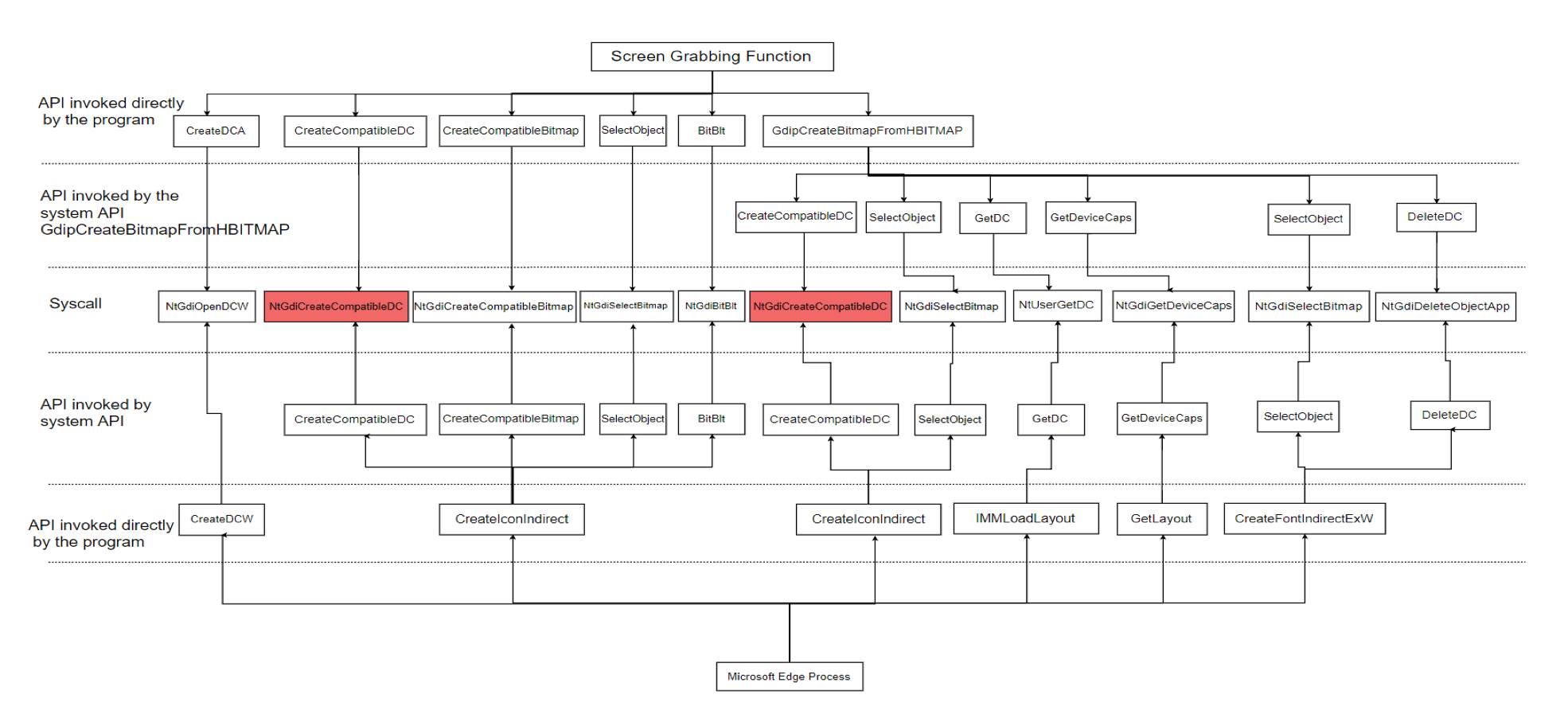 Outline
ETW Overview
Motivation
System Implementation
Data Provided
Performance and Status
Conclusion
Data Collection Overview
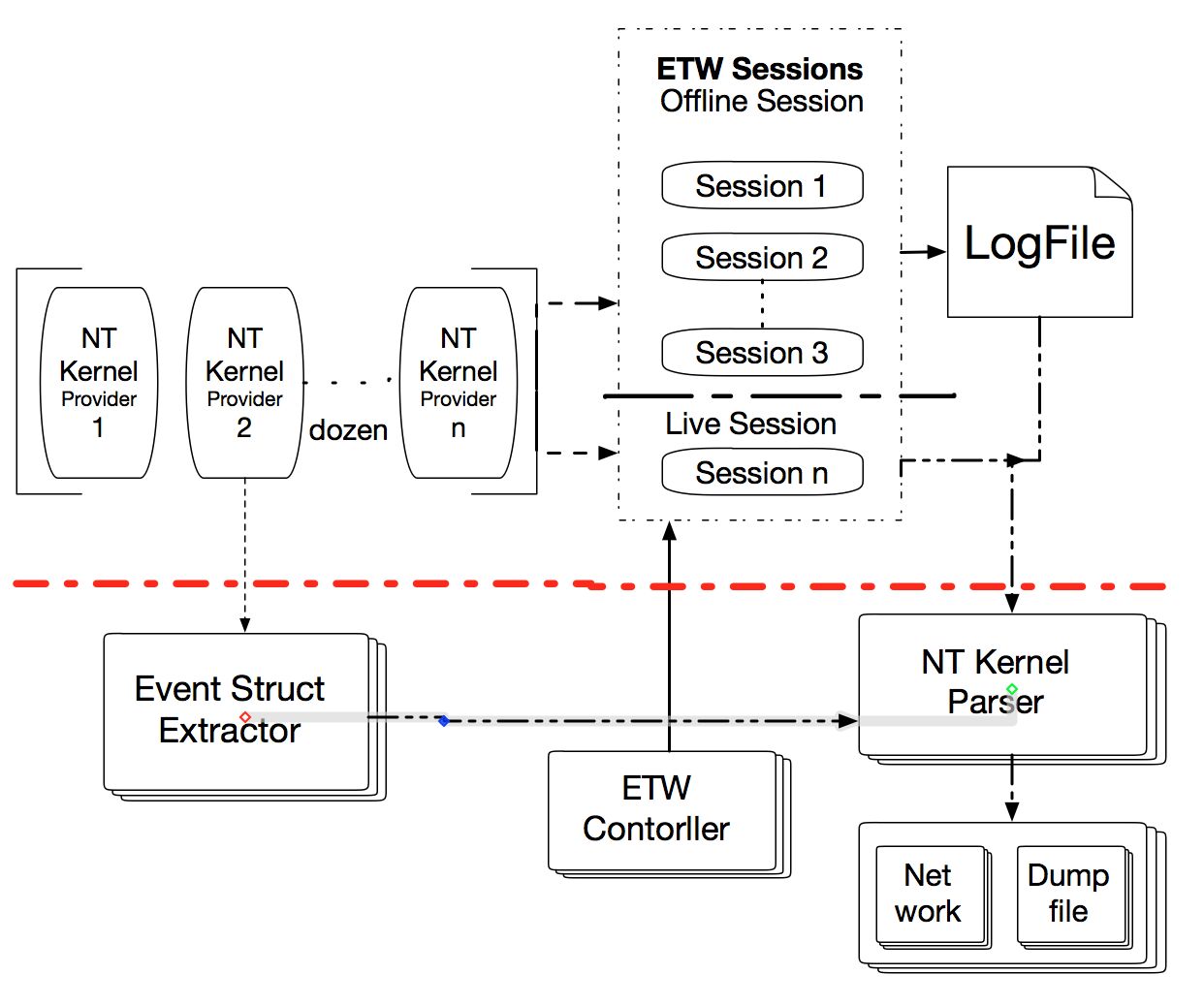 [Speaker Notes: NT Kernel
2/2 Which processor is calling which address
Context Switch
One processor is being used by which thread

A system call (actually API)  of NTDLL.dll -> image message (NT Kernel is loaded, current loaded)
System calls stored in Windows Kernel (Win32k.sys, NTOSKNL.exe)

Output: which thread invokes which system call?]
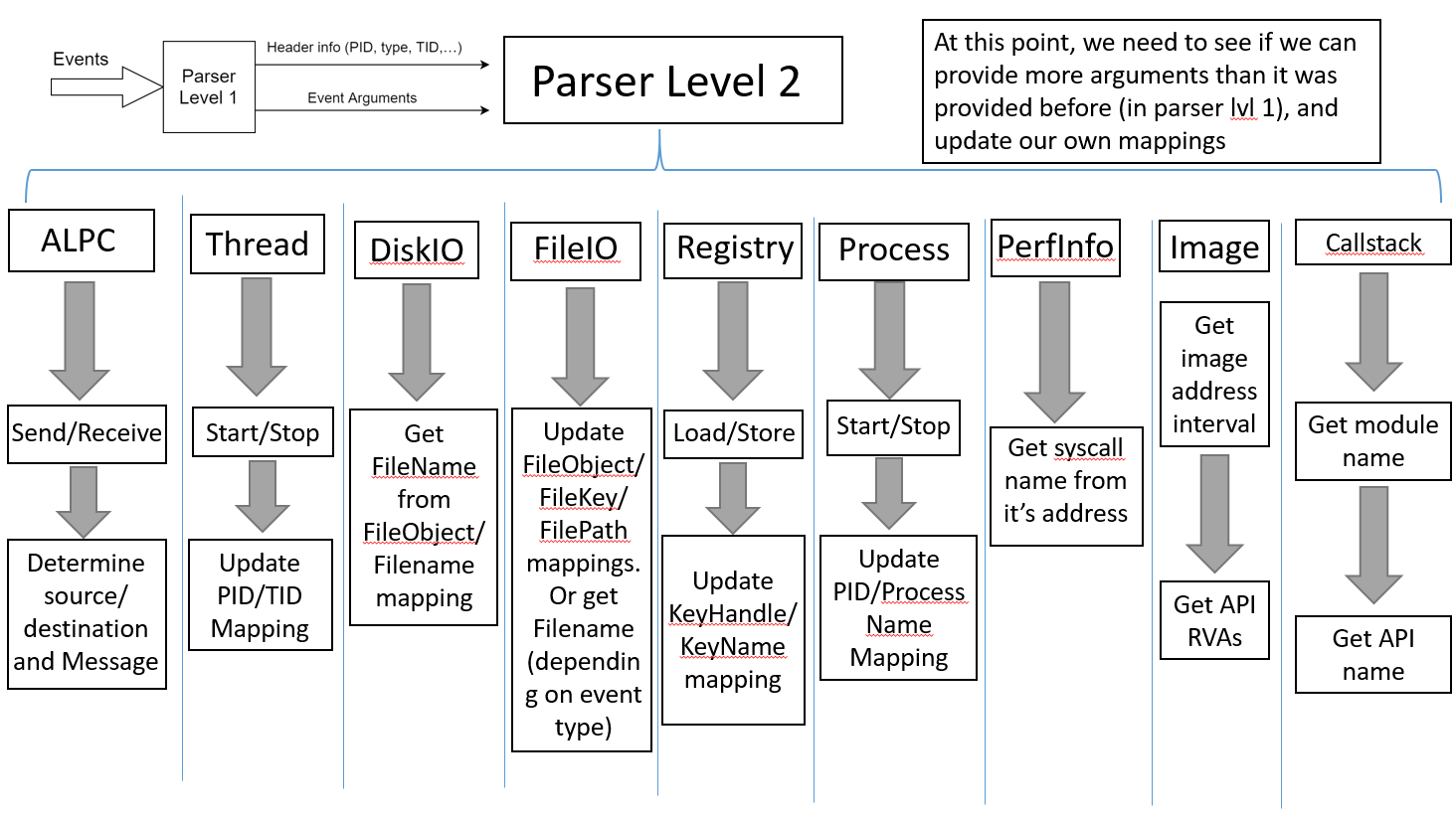 Event Filtering
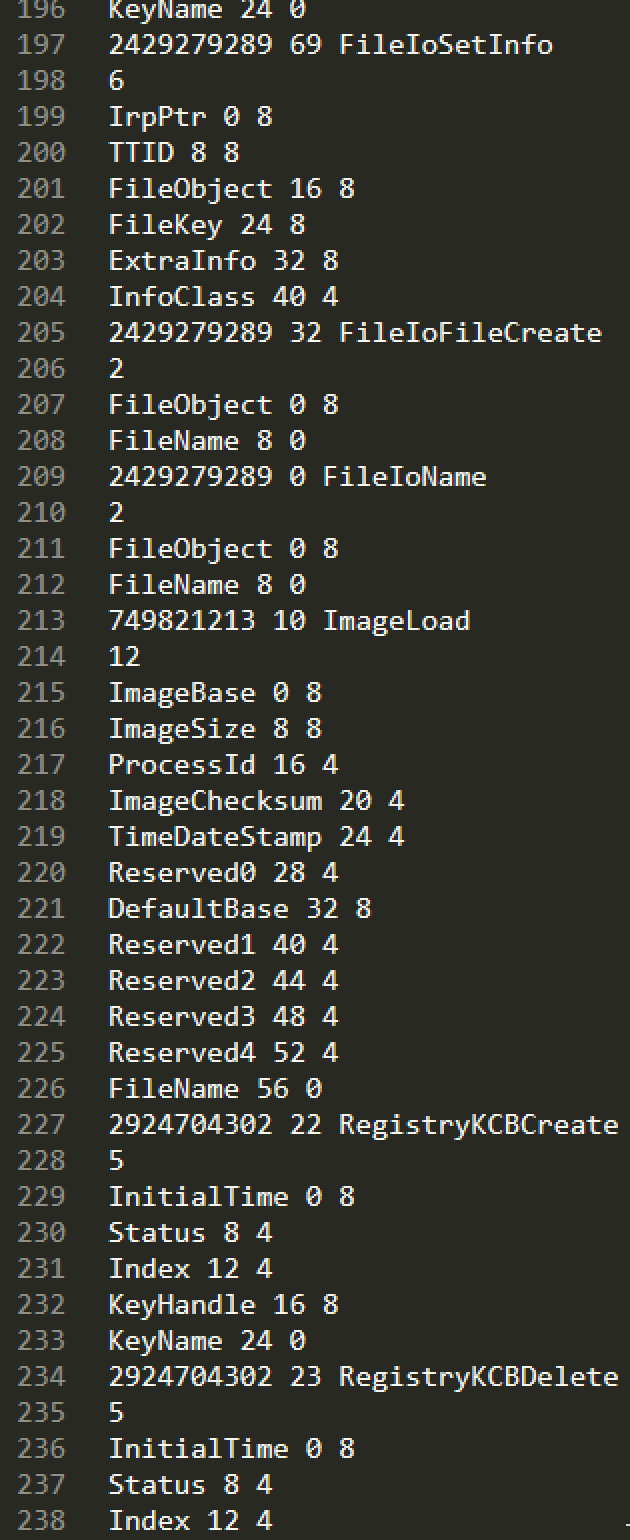 Not all events are useful

We use a filter file to indicate the useful events

We find if an event is useless by checking the filter file

Our TA2 sub team provides the useful event list
How to Parse Call Stack in a Nutshell
We can enable stackwalk event for kernel events using TraceSetInformation C++ API.
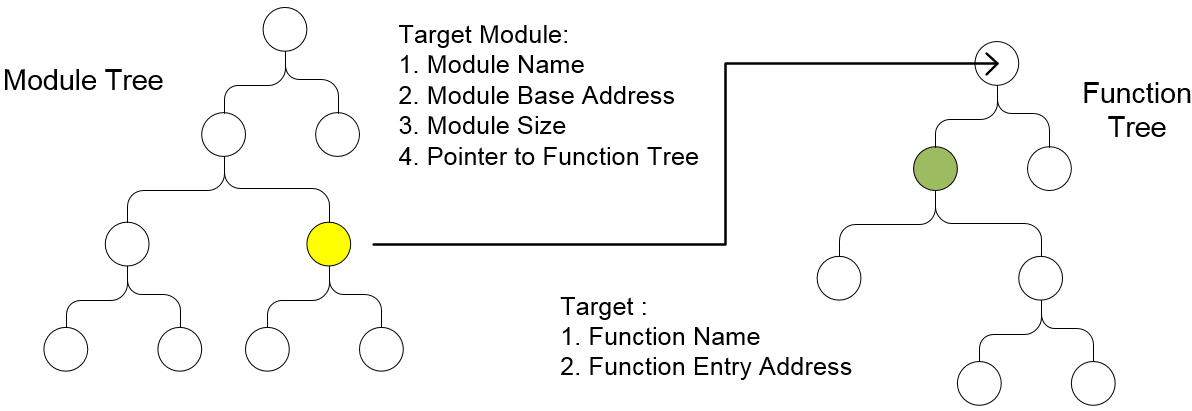 Call Stack(Return Address) = Entry Address+ offset
Entry Address(Relative Virtual Address) = Relative Address + Module Base Address
[Speaker Notes: The call stacks we get are return address. While the address we get from DLL export table or symbol table are entry address. So we can not parse the address to function name directly. We can divide the parse work into two steps, first determine which module Is in, and then determine which function

To address this problem, we build a two-layer binary search tree. With such two-layer tree, we can control the size of the tree and guarantee query efficiency.]
Correlate Call stacks with Events
Call stacks are provided by a separate ETW provider – “stackwalk”. 
Call stack event contains the “Call address sequence”
 We match the timestamp to determine the relationship between a call stack and a kernel event. 
We maintain two list sequences. 
We align the call stack and event. 
If we can infer callstack.timestamp==event.timestamp, We can pop the two sequences in order. The time complexity of this step is negligible
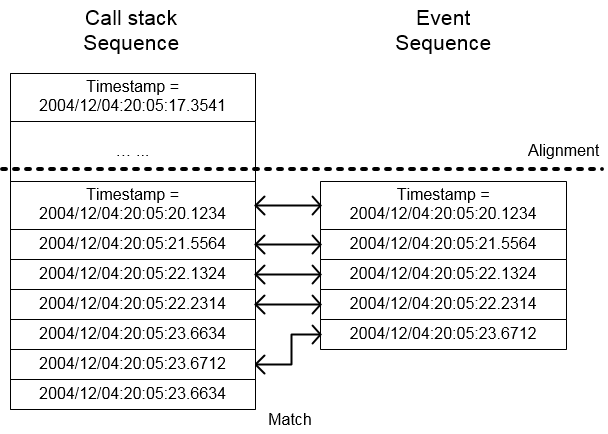 Performance
Parsing call stack brings in non-trivial overhead
Mainly because there are too many call stacks (almost 10x more than events) 

Two parts of performance overhead:
The cost of parsing call stack to API name is not trivial. Takes about 1/3 of total time. 
Serializing and sending API names takes about half of time. (We can barely achieve real time parsing full call stack)

So we only provide top API data. 
Only parse one level of call stack and send one API name per event. 
Makes the real time collection feasible.
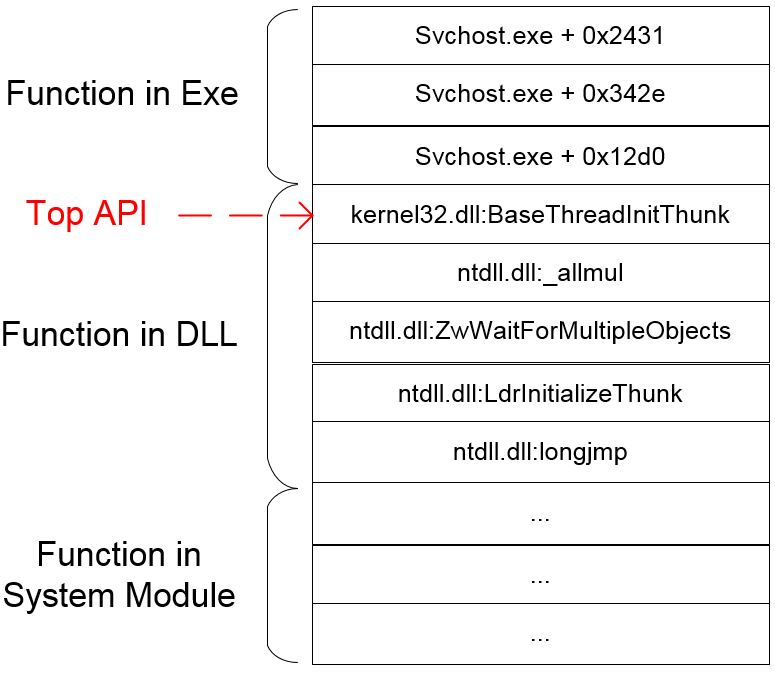 Top APIs are Different for Different Applications
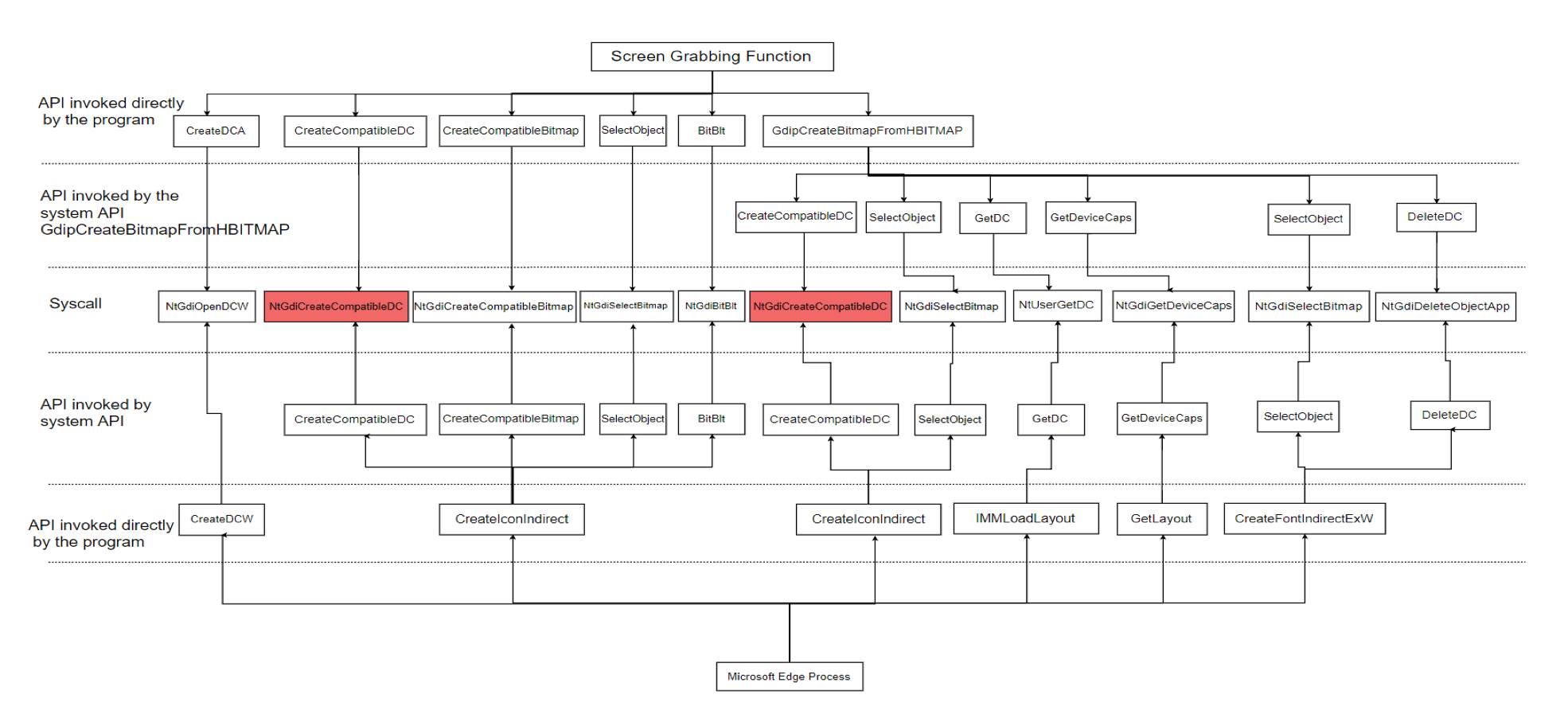 Challenges and Solutions for the Collector
How to parse callstack data efficiently?
Use trees to keep module and API intervals
Use LRU caches inside trees to increase speed when parsing sequential addresses
Memory challenge: A lot of information to keep about the processes
Delete the data we don’t need anymore (finished processes, closed network connections,…)
We clear up object      UUID  mapping every 30 seconds, which may lead to a new UUID assignment to the same object.
CPU overhead: Process huge amount of events
Filter events to those useful for detection and forensic

Missing parameters in some ETW events
Correlate events to fulfill the missing ones

Network overhead
Combine multiple APIs related to the same thread as one CDM record.
[Speaker Notes: For the last one: combine fileio events go get the operations done on the same file]
Outline
ETW Overview
Motivation
System Implementation
Data Provided
Performance and Status
Conclusion
1: Windows Event Data from NT Kernel Logger
[Speaker Notes: There are many interested providers in the NT Kernel Logger session, such as the process, thread, image load, system call, and so on. Some of us allow us to provide thread-level system call data.]
2: API Data Provided, by Category (Examples)
Sending API records to Kafka
Kernel Events
ETW
Events
See if matches any kernel event
APIs
Aggregate APIs related to one thread
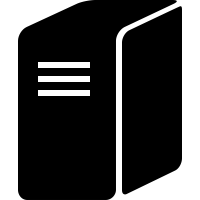 Kafka
Changes to CDM 19
CDM does not have mappings for every type of data we provide

Space and bandwidth waste using CDM18 format

EVENT_OTHER was inefficient for frequently produced data (e.g. APIs)

We combine several APIs related to one thread to one CDM record to reduce bandwidth:






The bandwidth is reduced by 1/4 (4.2 MB/s compared to 1 MB/s) under load
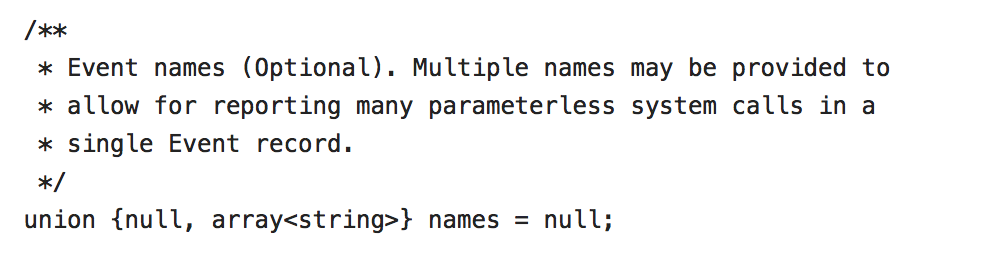 Outline
ETW Overview
Motivation
System Implementation
Data Provided
Performance and Status
Conclusion
Performance for Syscall and Windows Events (REVISE)
Physical Machine
Computer Specification
CPU: Intel® Core™ i5-7500 CPU @3.40GHz
RAM:8GB
Operation System: Windows 7 SP1  64-bit 
Timing
Running for over 5 days
Status
Data amount: 1.6 billion records
Speed: 20-200 KB/s
CPU: 1-4%
Memory: 30-40 MB
Performance Under High Load
System on high load using PCMark 10 Windows benchmark

~3K records + ~23K API records per second, taking 25% of CPU usage (2.7GHz, 4 cores)

~1GB of memory usage

~1MB/sec data being sent out to Kafka

~23K raw APIs/sec and ~3K Events/sec
Evaluation
CPU-bound workload. The command line option of 7-zip supports a simple benchmark, which mostly perform CPU-bound computation. 
IO-bound workload. In this situation, we use 7-zip to archive 3 folders including 73 files without compression. The total size of all files are 14.7 gigabyte. This is purely IO-bound workload.  
Mixed workload. In this situation, the same 14.7 gigabyte files are compressed using 7-zip. Compression and writing to disk reflect a more mixed case in which an application is performing CPU-bound computation and IO-bound tasks.
Comparison with FiveDirections
Notes: 5D is mainly user-level data, has to be saved to logs before reading from it.
We read directly from providers, have no disk access (save resource, small load on the system).
[Speaker Notes: 5D is mainly user-level data,
Marple: we have no disk access (save resource, small load on the system), real-time data output

NT Keylogger session is the only real-time]
Conclusion
We provide all API data from ETW, kernel-level Events and their correlation 

Such data are very helpful for detection and forensics
E.g., the RAT behaviors such as keylogging
 
Data is sufficient for our TA2 system (see slides in our TA2 talk)

Performance, stability, and correctness tests are successful
The End
Why not Get API by Hooking?
API information can only be received by hooking

User-Level hooking: Unstable, easy to evade

Kernel-Level hooking: Not allowed in windows 10
Function Thunk
Function thunk is another problem. To optimize performance, the compiler has the part that is not commonly used in branch statements at the end of the module. Which cause parsing errors. According to our statistics, this will result in 2% APIs parsing errors.

Fortunately, we can find such information in PDB (Program Debug Database) files. 
The disassembly tool IDA can also help analyse DLL and return thunk location.
Correlate Call stacks with Events
When events are generating too fast. Some event may be lost, which will make the match be wrong. So we need to do alignment periodic. Sometimes two events will share the same timestamp. Maintain sequences for every process or thread will help a lot.